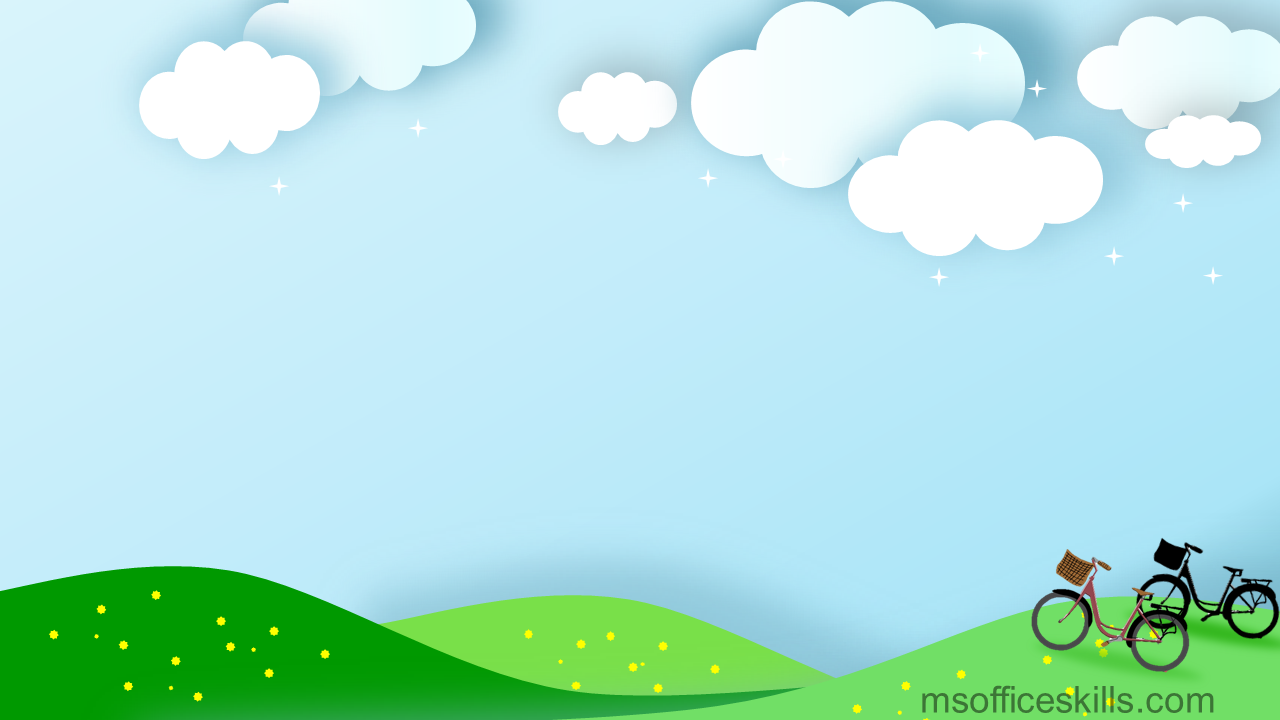 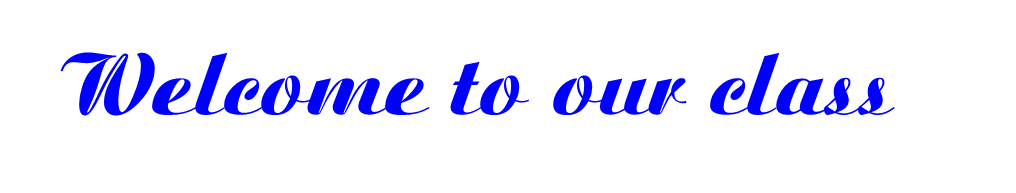 Class : 8 C
Flip the puzzle pieces to guess the keyword.
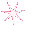 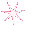 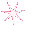 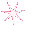 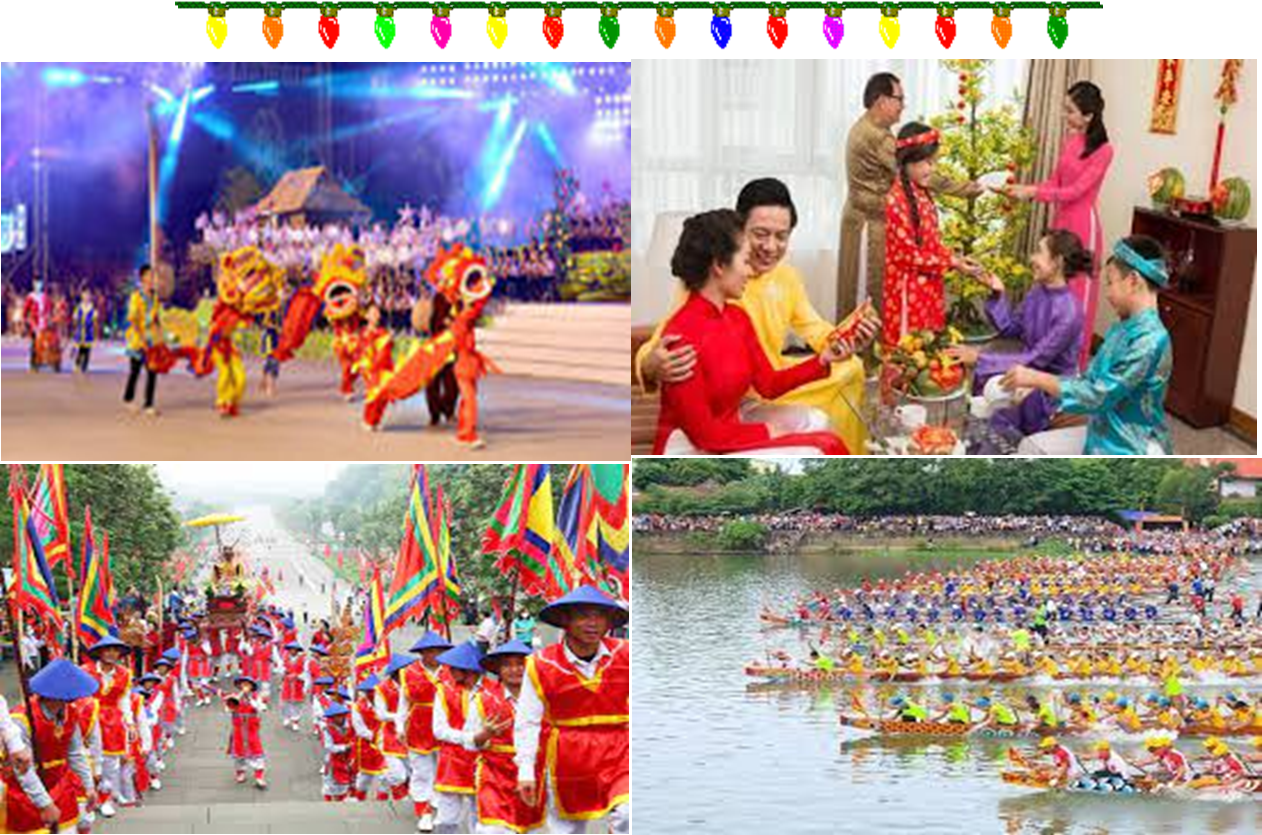 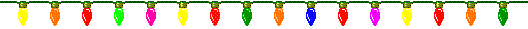 2
3
4
2
4
1
3
1
7
5
6
8
5
7
6
8
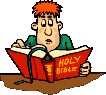 FESTIVALS
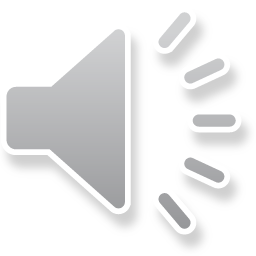 What is this?
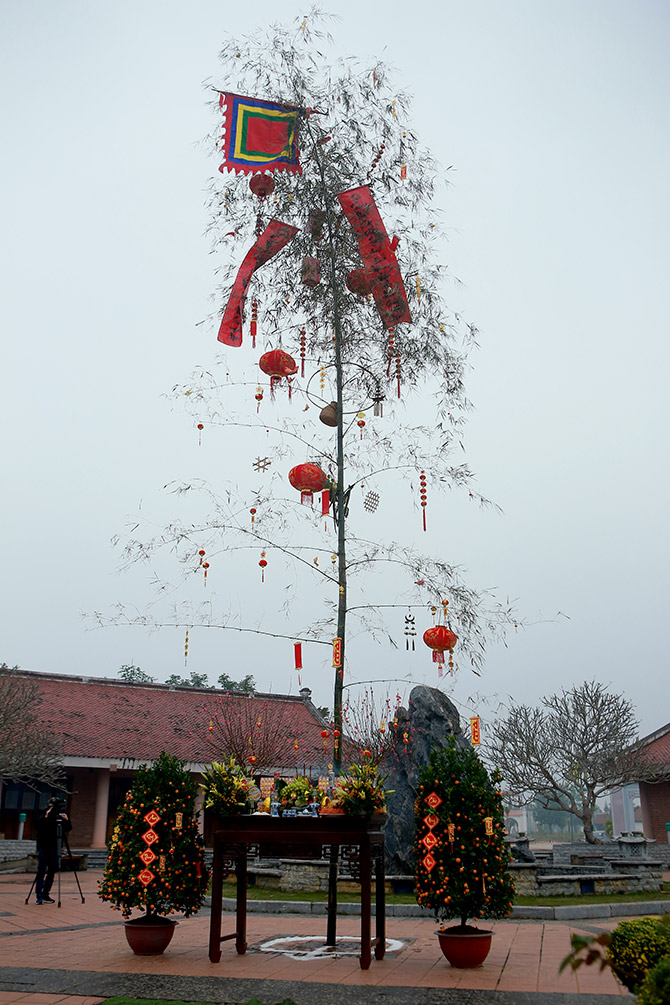 HẾT GIỜ
It’s a bamboo pole
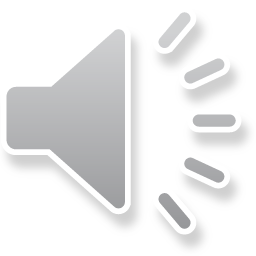 Many Asians go to Buddhist temples to _____ for good luck
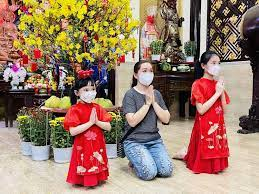 HẾT GIỜ
Pray
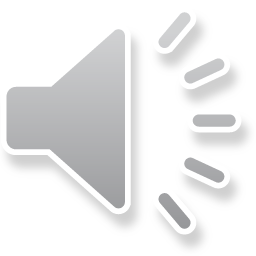 People often ………their houses before Tet comes
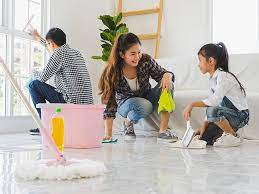 HẾT GIỜ
clean
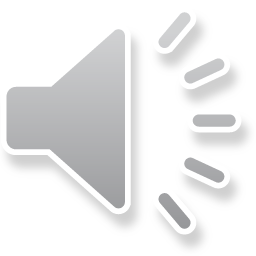 Who does Santa Claus usually bring gifts to at Christmas?
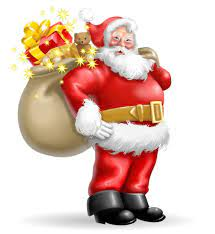 HẾT GIỜ
children
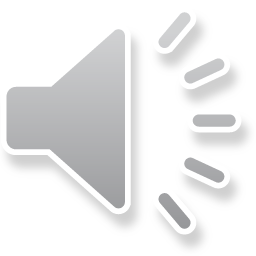 At Tet children often get  …………
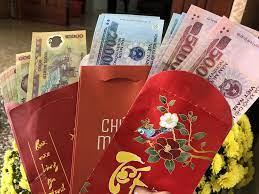 HẾT GIỜ
Lucky money
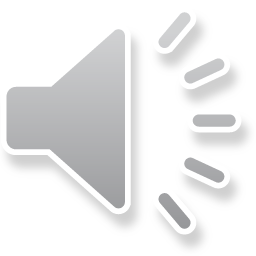 What cake is this?
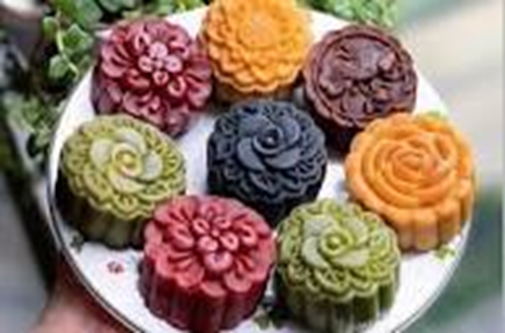 HẾT GIỜ
This is moon cake
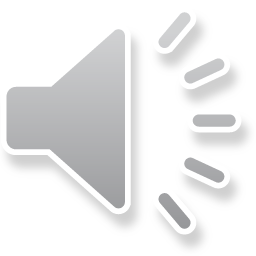 The ……….. Gods Worshipping Ceremony on the 23rd day of 
the twelfth lunar month
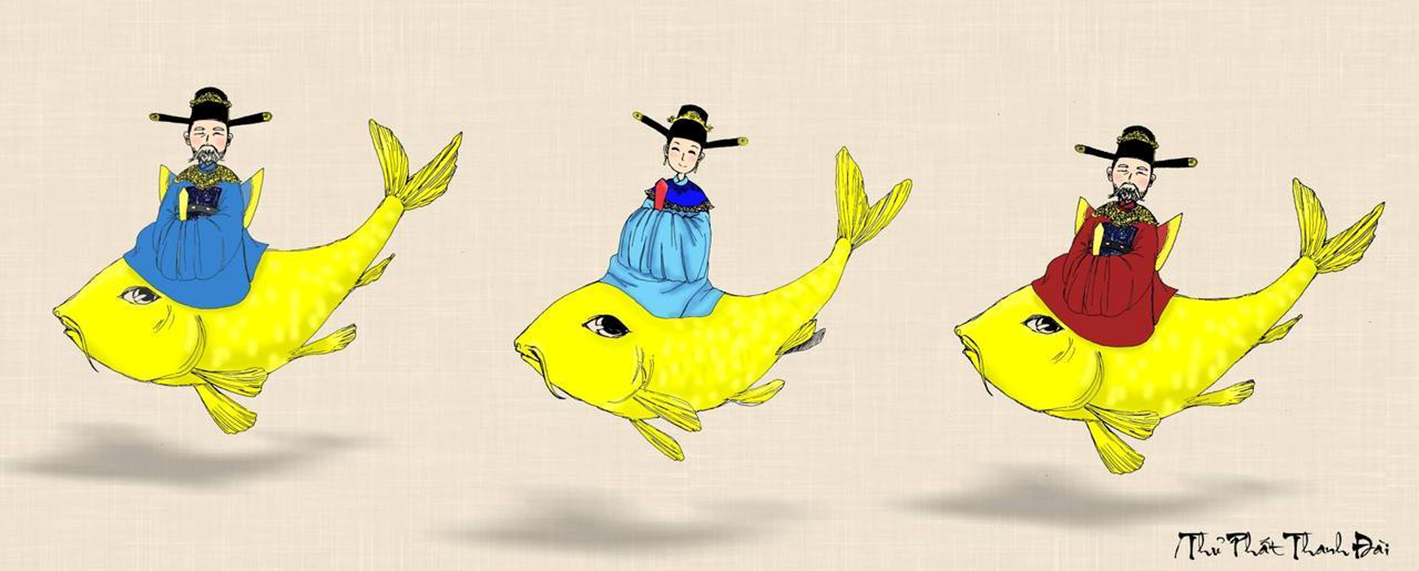 HẾT GIỜ
Kitchen
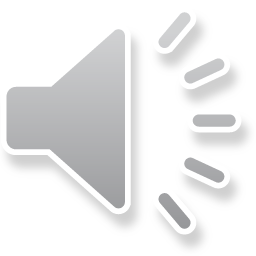 We have a tradition of holding a family ____ on the first day of Tet	.
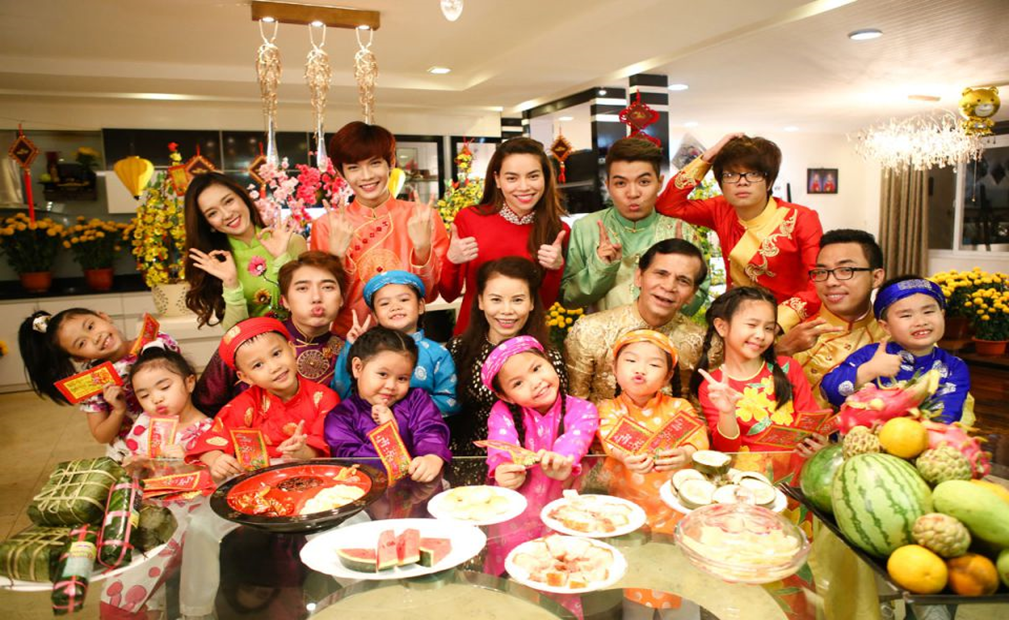 HẾT GIỜ
reunion
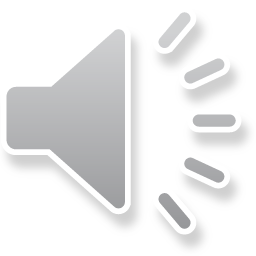 * WARM-UP
1. Have you ever been to a Festival?
2. Do you like it? 
3. Can you describe it? 
 -When and Where is the festival celebrated?
 -What activities there are? 
-What do you and your family do during the festival?)
5
Unit
OUR CUSTOMS AND TRADITIONS
ETHNIC GROUPS OF VIET NAM
Unit
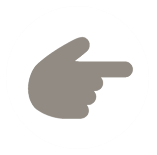 LESSON 5: SKILLS 1
LESSON 3: A CLOSER LOOK 2
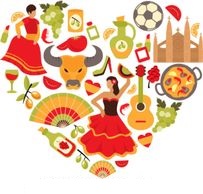 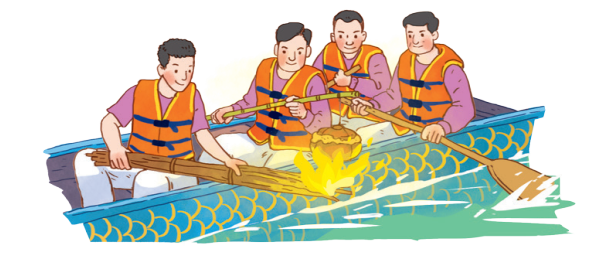 HOBBIES
SPEAKING
READING
* Vocabulary
release (v):
thả
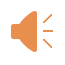 contestant (n):
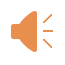 thí sinh, người thi đấu
- family bonding:
sự gắn kết tình cảm gia đình
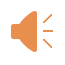 I. READING
1
Work in pairs. Look at the picture and answer the following questions.
1. What are the men doing?


2. When do you think this event occurs?
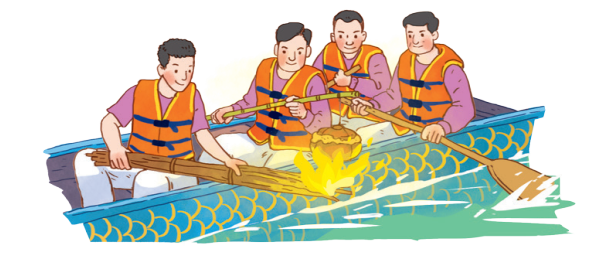 - They are rowing a boat. They are cooking rice on an open fire.
- This event may occur in a festival in the North of Vietnam
2
Read the text. Choose the correct answer A, B, or C.
A village festival day
    I live in a small village in northern Viet Nam. Every year, people in my village look forward to the third day of Tet. It is one of our most important festival days.
     In the morning, we gather along the riverside to watch some competitions. First, there is a special boat race. Some team members cook rice on the boat while others row the boat as fast as they can. The fastest team with well-cooked rice wins the race. Then, the referee releases a duck into the middle of the river. Contestants jump into the river to catch it. The atmosphere becomes loud with the sound of drums and cheers of festival goers.
     At noon, there is a village party at the communal house for the elders. Each family also holds a home party. We cook traditional dishes like sticky rice and steamed chicken. Sometimes, we include food that children love, such as bun cha or even pizzas!
     The village festival helps us maintain our traditions, connect with other people, and strengthen our family bonds.
Read the text. Choose the correct answer A, B, or C.
1. What is the text mainly about? 
	A. A local tradition. 	
	B. A family tradition. 
	C. A family tradition.
2. To win the boat race, a team must ______. 
A.row the boat more quickly than the other teams 		
B. row the boat the fastest and properly cook the rice 
C. cook rice properly and catch the duck
3. The phrase “releases a duck” in the text means ______. 
A. gives it freedom 		
B. catches it 
C. takes it home
4. Why is the festival important?
A. Because it is exciting. 		
B. Because people win valuable prizes. 
C. Because it keeps some village traditions alive.
3
Read the text again. Complete the mind map about a family party.
third day
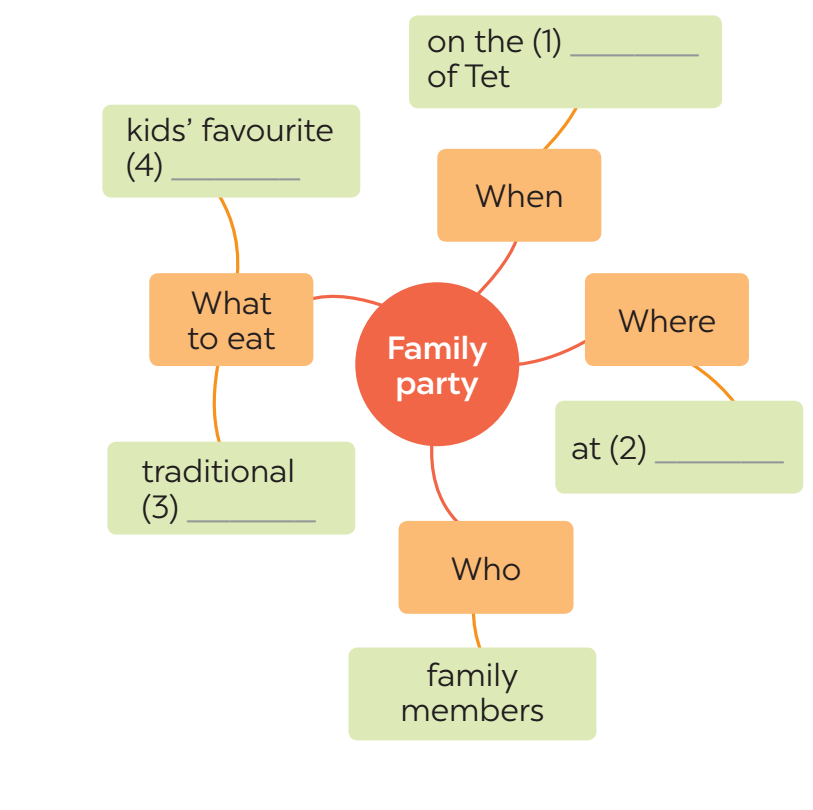 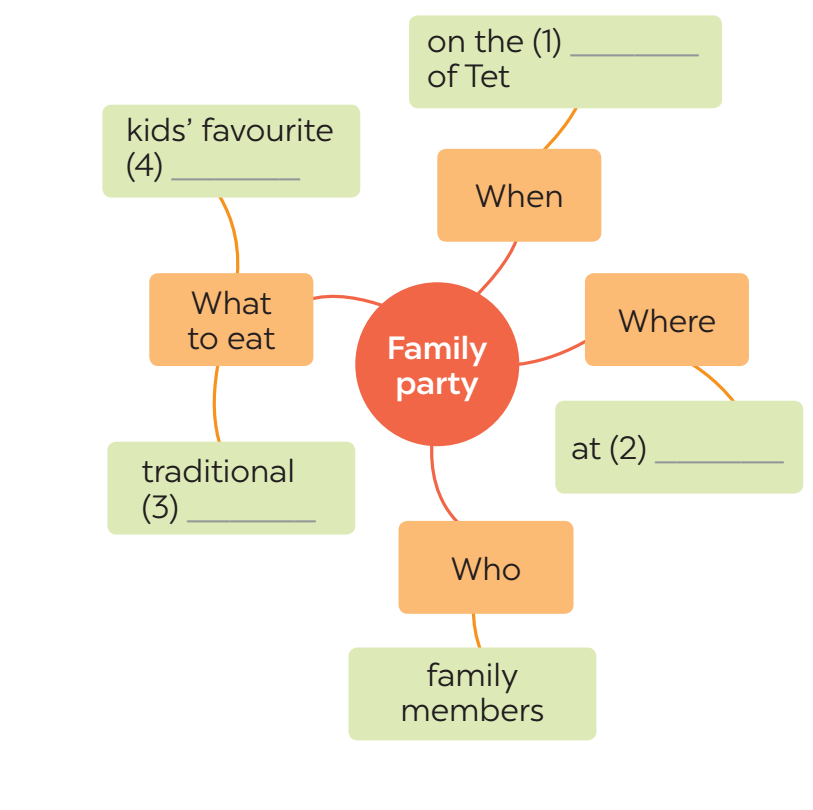 food
home
dishes
II. SPEAKING
4
Work in pairs. Put the questions (A - E) in the correct blanks (1 - 5) to make a complete dialogue. Then role-play it.
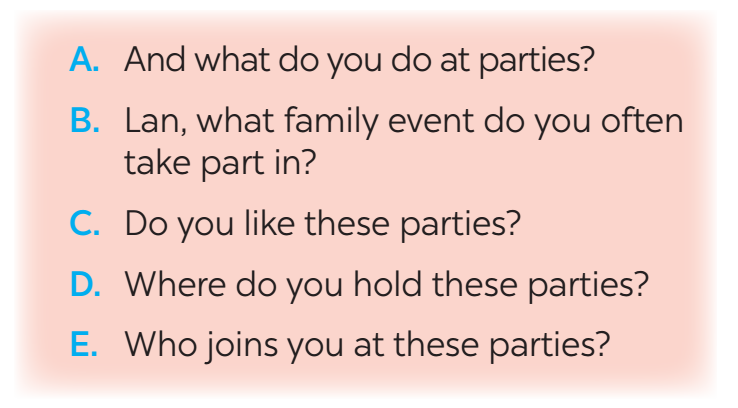 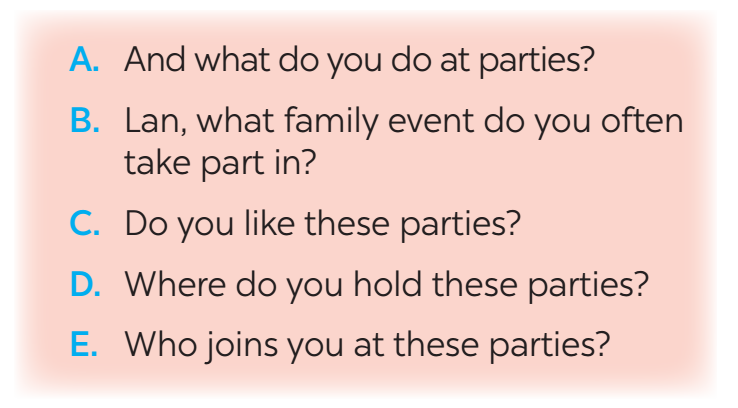 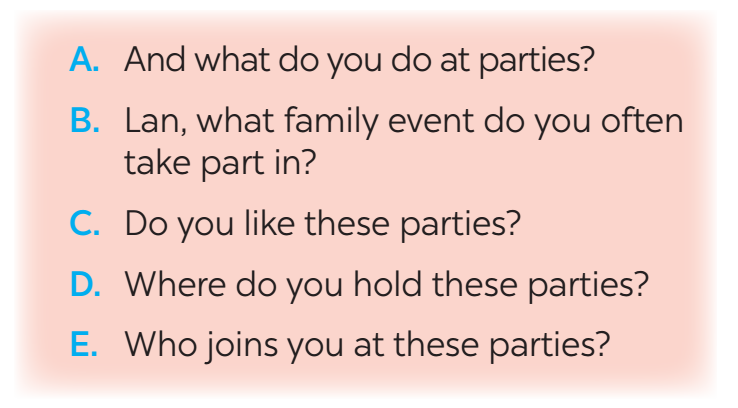 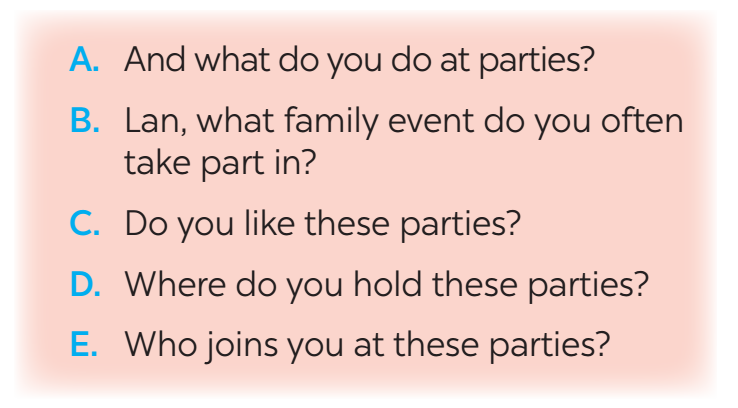 Nick: (1) ______Lan: Well, I join birthday parties of all my family members.Nick: (2) ______Lan: In a Vietnamese restaurant. But sometimes we break with tradition by going to a Western one.Nick: (3) ______Lan: Everyone in my family.
Nick: (4) ______Lan: Well, the birthday person opens the gifts. and everyone has some good food.Nick: (5) ______Lan: Yes, I always look forward to them. They are a great time for family bonding.
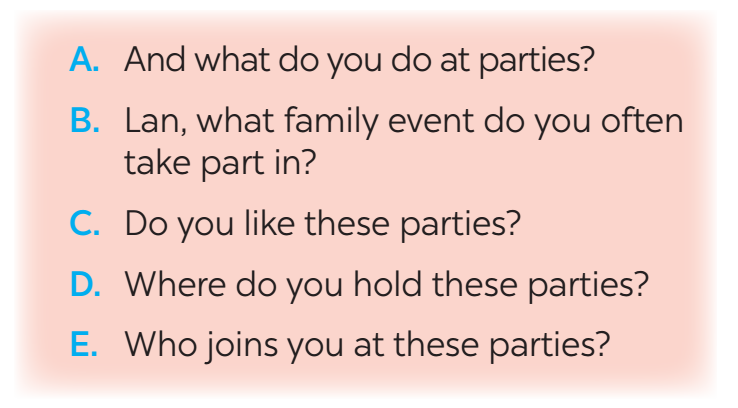 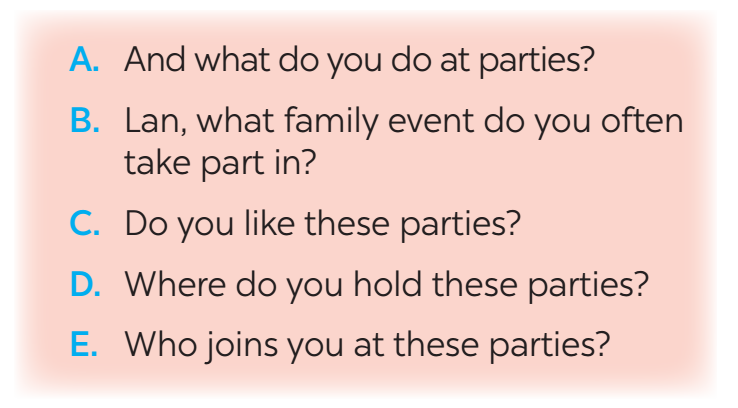 II. SPEAKING
4
Work in pairs. Put the questions (A - E) in the correct blanks (1 - 5) to make a complete dialogue. Then role-play it.
Nick: (1) Lan, what family event do you often take part in?Lan: Well, I join birthday parties of all my family members.Nick: (2) Where do you hold these partiesLan: In a Vietnamese restaurant. But sometimes we break with tradition by going to a Western one.Nick: (3) Who joins you at these parties?Lan: Everyone in my family.
Nick: (4) And what do you do at parties?Lan: Well, the birthday person opens the gifts. and everyone has some good food.Nick: (5) Do you like these parties?Lan: Yes, I always look forward to them. They are a great time for family bonding.
II. SPEAKING
5
Make notes about a normal family event that you take part in. Use the questions below as cues.
1. What is the event?
2. Where and when does it happen?
3. Who joins with you?
4. What do you often do at that event?
5. Do you like it or not? Why or why not?
Now work in pairs. Make a dialogue asking and answering about the event. You can use your notes.
* CONSOLIDATION
+ Reading: 
Read for specific information about village festival day.
+ Speaking:
Talk about family event.
* Homework
Do exercises in the workbook.
Prepair lesson 6 (Skills 2)
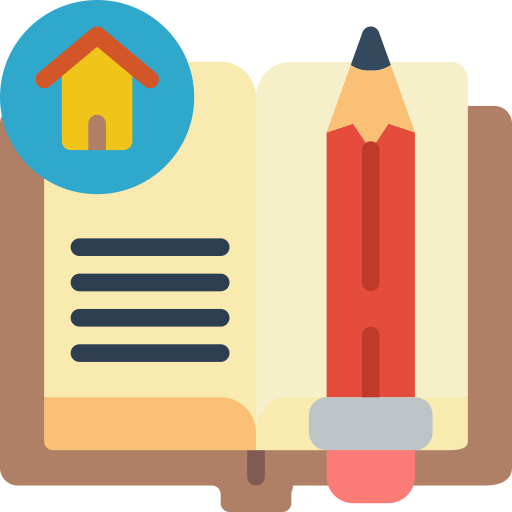 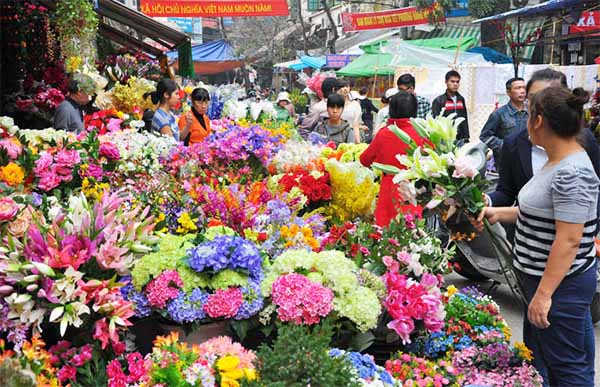 It’s actually a bamboo ………pole…….
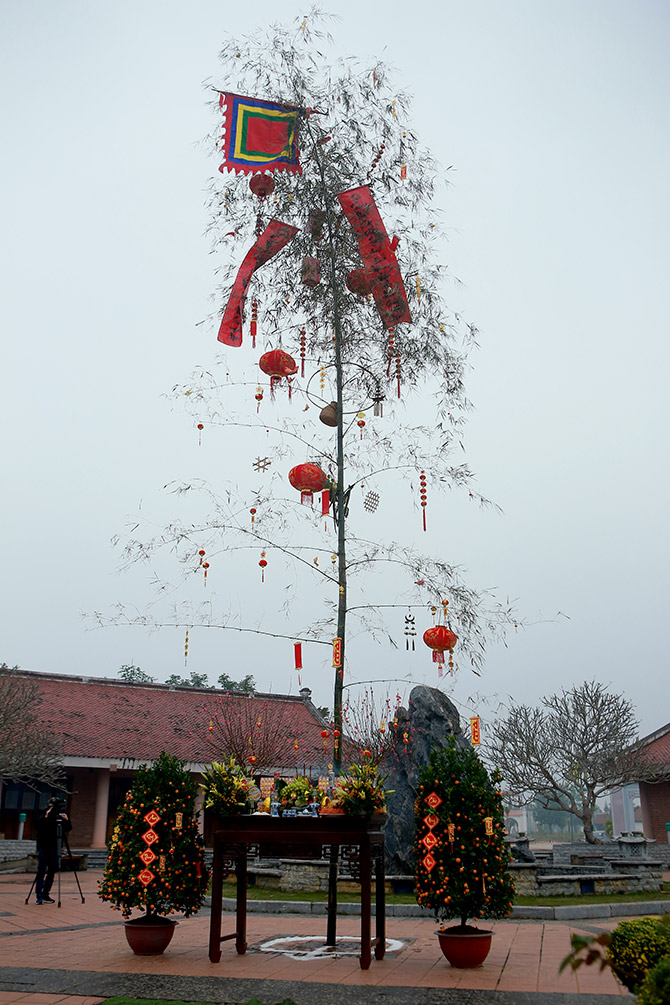 Many Asians go to Buddhist temples to ___pray__ for good luck
People often clean their houses before Tet comes
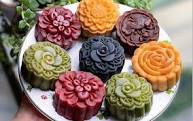 on what holiday does santa claus usually appear? Christmas
At Tet children often get lucky ……………money…
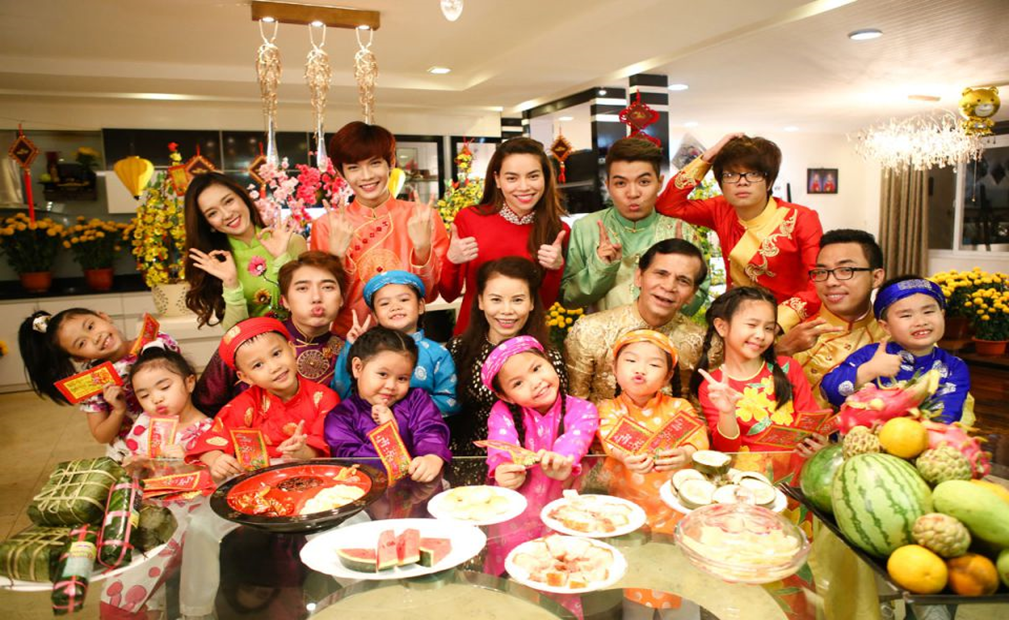 This is moon cake
We have a tradition of holding a family ______ on the first day of Tet.	A. reunion 		B. work 			 C. meal
My family often buys ornamental trees and flowers to decorate the house at Tet
The Kitchen Gods Worshipping Ceremony on the 23rd day of the twelfth lunar month
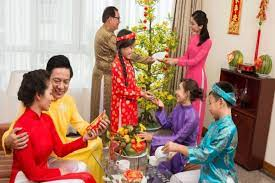 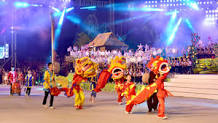 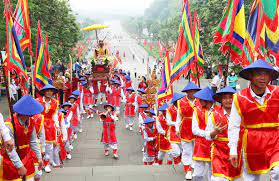 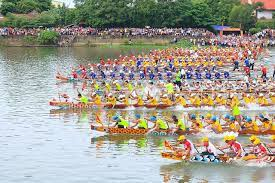 TRÒ CHƠI LẬT MẢNH GHÉP
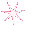 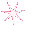 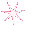 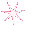 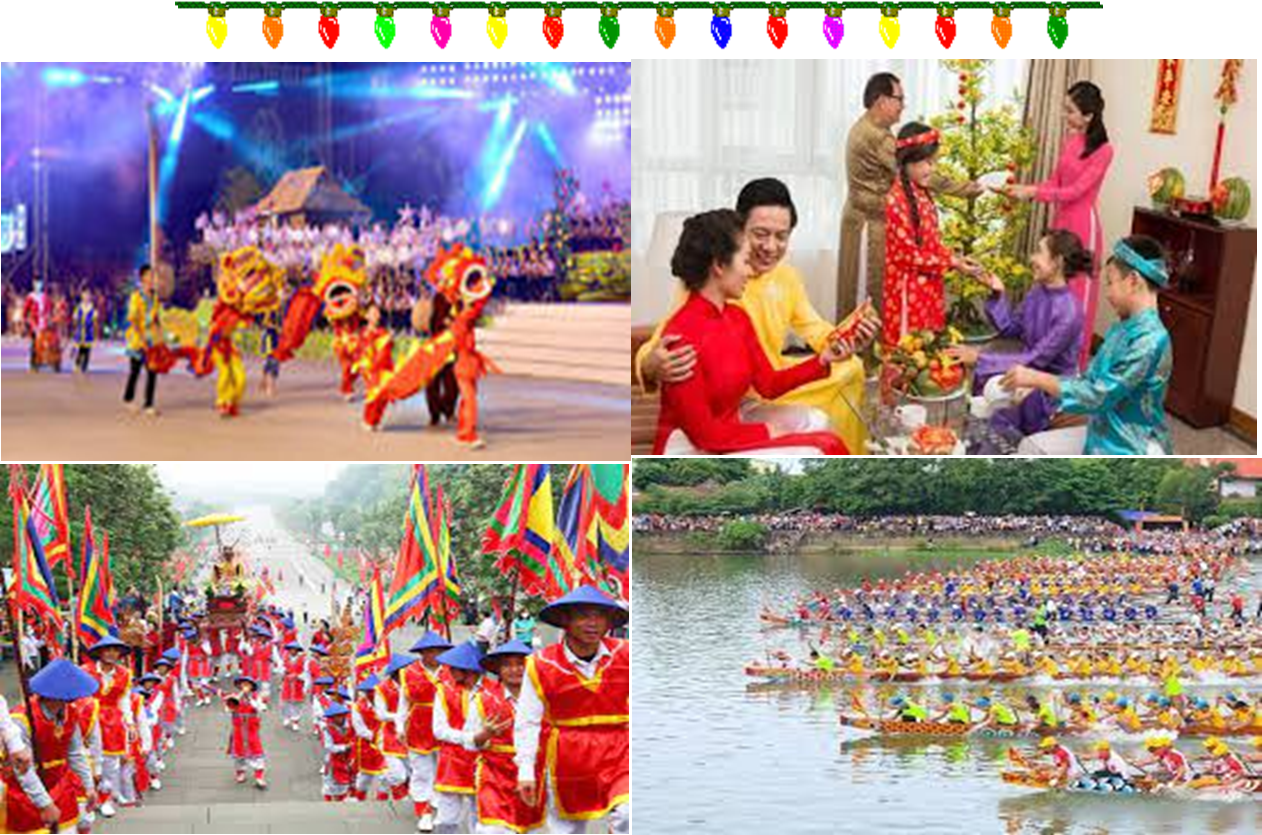 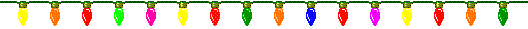 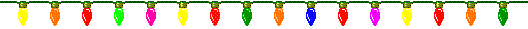 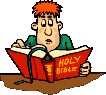 FESTIVALS
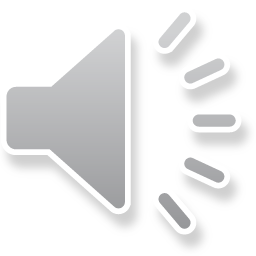